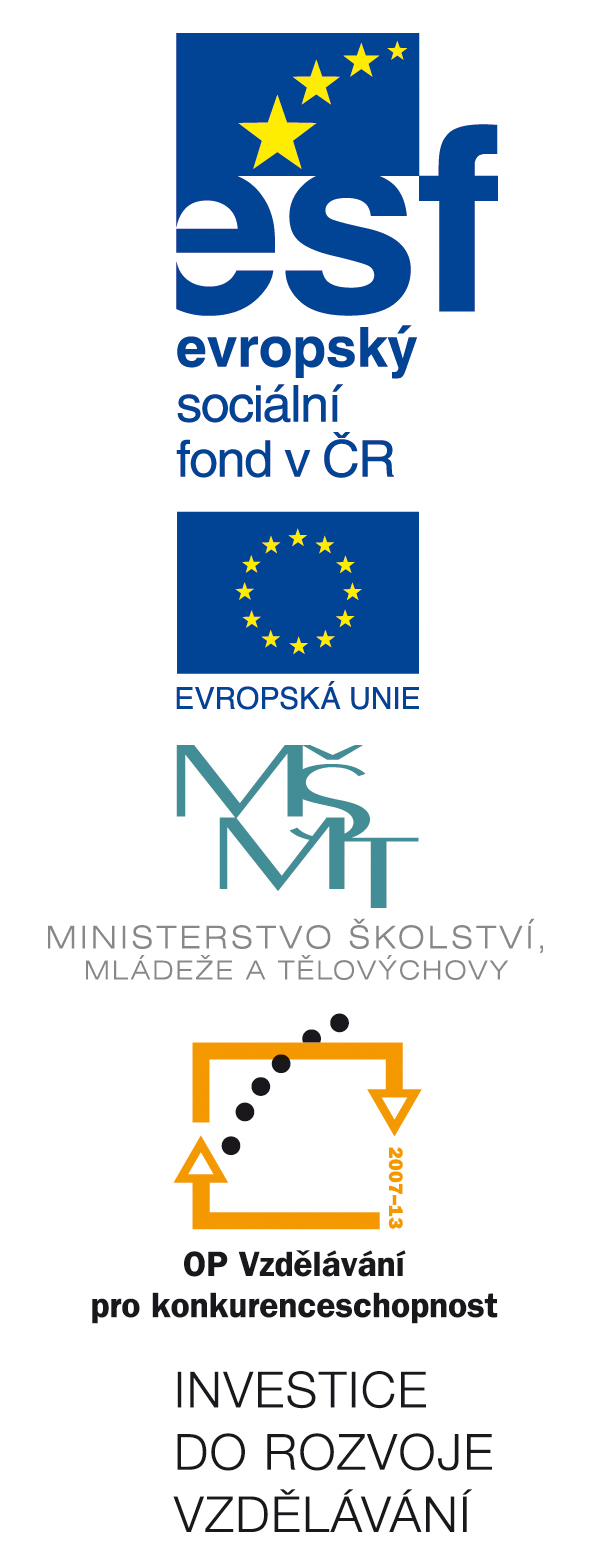 Číslo šablony: III/2
VY_32_INOVACE_P3_1.7
                          Tematická oblast: Práce se slovníky a Pravidly českého pravopisu
Psaní i, í a y, ý
            Typ: DUM - kombinovaný
				Předmět: ČJS		
	Ročník: 5. r. (6leté), 3. r.(4leté)
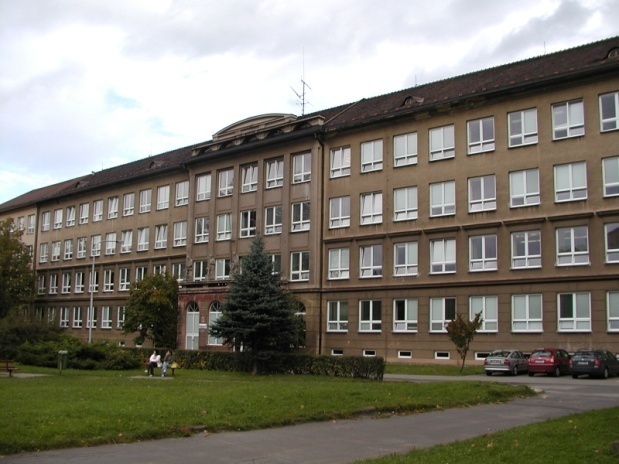 Zpracováno v rámci projektu
EU peníze školám
	  CZ.1.07/1.5.00/34.0296
Zpracovatel:
Mgr. Romana Cieslarová
Gymnázium, Třinec, příspěvková organizace
Datum vytvoření: listopad 2012
Metodický list
Materiál je součástí tematické oblasti Práce se slovníky a Pravidly českého pravopisu. Je určen k procvičení pravopisného jevu pro žáky předmaturitních ročníků v předmětu SEMINÁŘ Z ČESKÉHO JAZYKA A LITERATURY, ale je ho možno zařadit do kteréhokoli ročníku i do výuky českého jazyka a literatury. 

   Inovace spočívá ve využití interaktivního prostředí.
Věnujme pozornost slovům, jejichž význam se chybným užitím hlásky i, í a y, ý může změnit
Abyste prokázali, že si rozdíl mezi významy jednotlivých slov uvědomujete, použijte následující výrazy v krátkých větách.Nebudete-li si významem jistí, použijte Slovník spisovné češtiny pro školu a veřejnost.
by, bý × bi, bí
dobýt
 býlí
 nabýt
 odbýt
 bydlo
dobít
 bílí
 nabít
 odbít
 bidlo
ly, lý × li, lí
lýčený
 lyska
 vlys
 lyže
líčený
 líska
 lis
 ližiny
my, mý × mi, mí
my
 vymýtit
 mýlí
 mýval
 mýt
mi
 vymítat
 mílí
 míval
 mít
py, pý × pi, pí
pýcha
 pyl
 slepýš
 opylovat
píchá
 pil
 slepíš
 opilovat
sy, sý × si, sí
sypat
 sýrový
 syrý (zast.)
sípat
 sírový
 sirý
vy, vý × vi, ví
výt
 výr
 výskat
 vysutý
 vyset
vít
 vír
 vískat
 visutý
 viset
zy, zý × zi, zí
brzy
 nazývat se
brzičko
 nazívat se
Ověřte si, zda vám daný pravopisný jev nečiní problémy,  a v následujících větách doplňte chybějící písmena:
Dopředu vyčnívající neboli vysunutý se řidčeji řekne v_sutý.
Úly v zahradě stály na dřevěných l_žinách.
Ozdobný vodorovný pruh v architektuře označujeme pojmem vl_s.
V_suté zahrady Semiramidiny patří k 7 divům světa.
Holubička dopadla na s_rou zem.
Prostí lidé chodili v l_čených střevících.
Dřevorubci vym_tili kus lesa.
Pro jistotu op_lujeme trochu čertům rohy.
Položil jí hlavu do klína, aby ho v_skala.
Poslanci se něco naz_vali, než schůze skončila.
Darmo v_ješ kolem ní své sítě.
Přemýšlel, jak by s_rým dětem pomohl.
Nyní si ověř, zda jsi doplnil věty správně:
Dopředu vyčnívající neboli vysunutý se řidčeji řekne vysutý.
Úly v zahradě stály na dřevěných ližinách.
Ozdobný vodorovný pruh v architektuře označujeme pojmem vlys.
Visuté zahrady Semiramidiny patří k 7 divům světa.
Holubička dopadla na syrou zem.
Prostí lidé chodili v lýčených střevících.
Dřevorubci vymýtili kus lesa.
Pro jistotu opilujeme trochu čertům rohy.
Položil jí hlavu do klína, aby ho vískala.
Poslanci se něco nazívali, než schůze skončila.
Darmo viješ kolem ní své sítě.
Přemýšlel, jak by sirým dětem pomohl.
Použitá literatura:
Slovník spisovné češtiny pro školu a veřejnost. Praha : Academia, nakladatelství AV ČR, 1998. ISBN 80-200-0493-9.
HARTMANNOVÁ, Věra a kol. Pravidla českého pravopisu. Olomouc : Nakladatelství Olomouc s.r.o., 2004. ISBN 80-7182-146-2.